機械システム系学科
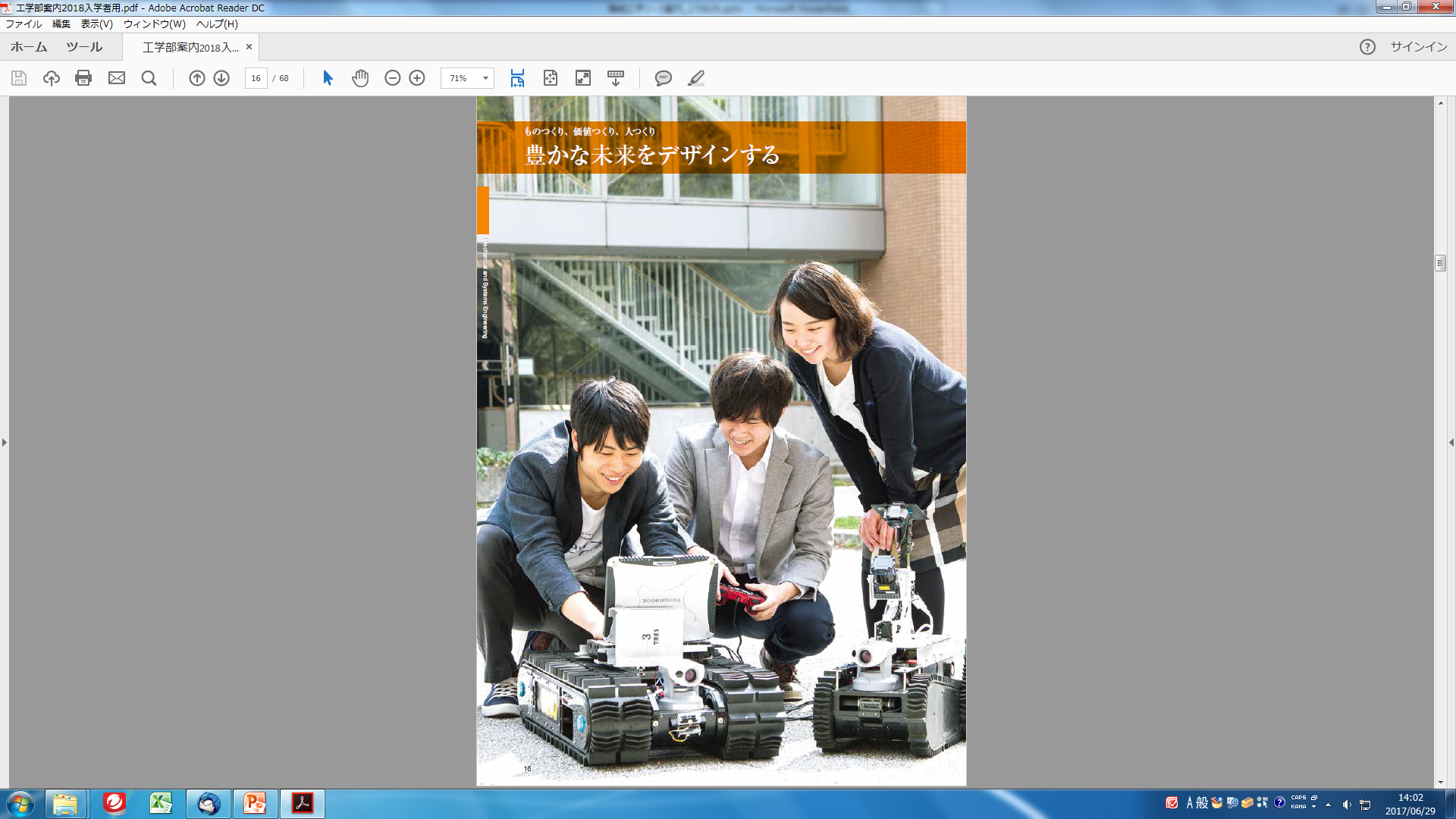 機械システム系学科では？
高度なモノ作りに欠かせない，材料，設計，加工，熱，流体，計測制御等に関する技術
便利で安全・安心な社会を実現するための，ロボット，ヒューマンインターフェイス，機械やシステムを用いたサービスの創成
などを学び，新しいアイデアを発想する能力，自身で問題を発見し解決できる能力，社会に出て多くの人とコミュニケーションできる能力を持ち，国際的に活躍できるエンジニアになるために，多くの実践的な講義や実験・実習が用意されています．
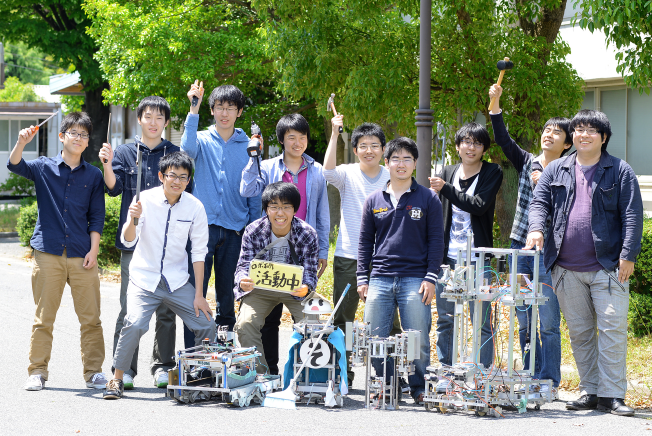 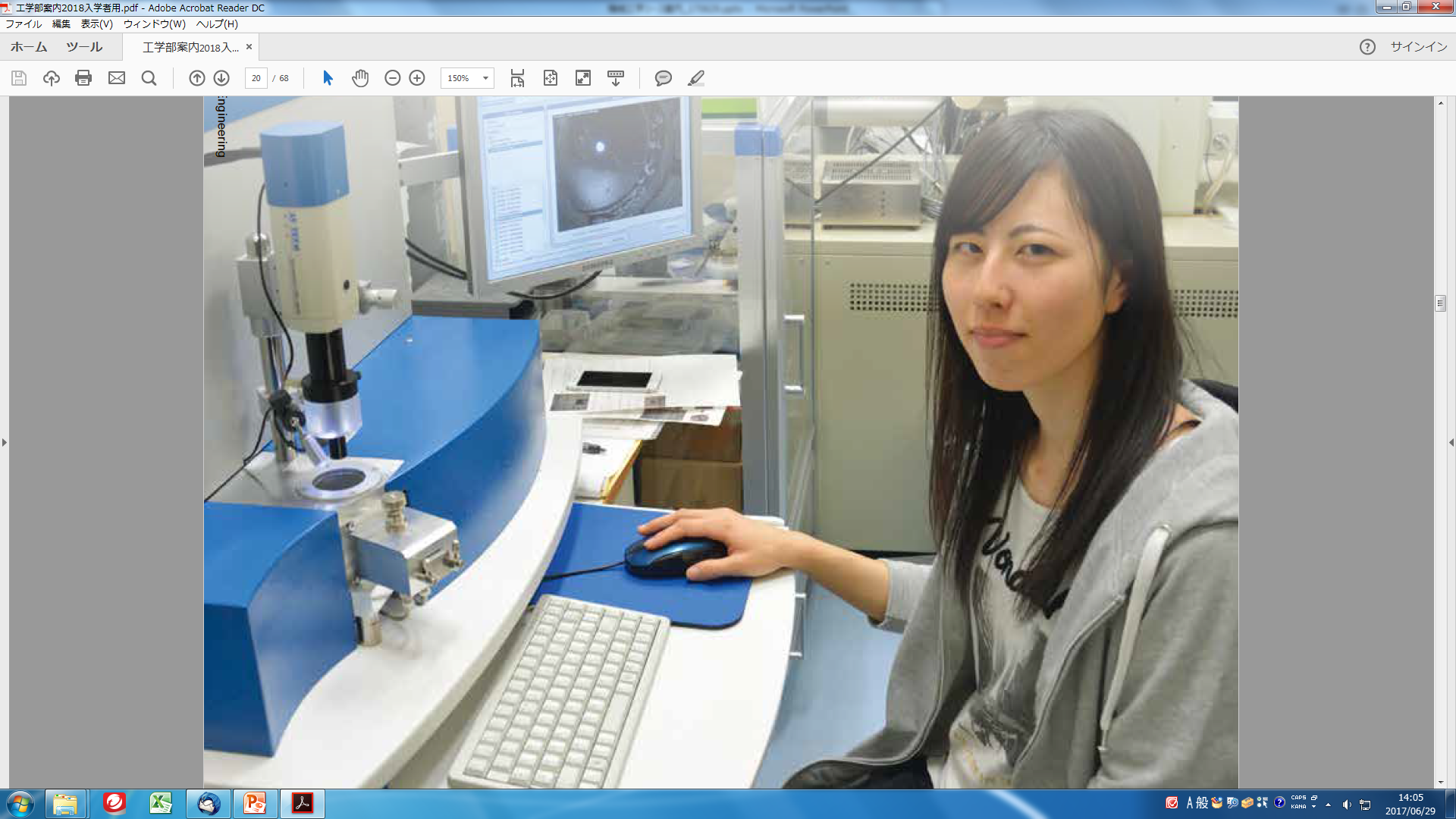 機械システム系学科では？
課題探求能力
　　自ら課題を見つけ出し，その課題の答えを幅広い視点から柔軟かつ
　　総合的に探し求めることができる能力．
デザイン能力
　　必ずしも答えが一つではない課題に対して，様々な学問や技術を統
　　合することによって，実現可能な答えを見つけ出す能力．
国際的に活躍する力　：コミュニケーション能力
研　究
教　育
デザイン型科目
日本語・英語・第二外国語
卒業研究
工学部 → 大学院
　　　一貫教育カリキュラム
インターンシップ
キャリア支援
世界最先端の研究
　-新材料創成
　-超精密次世代加工技術
　-高度エネルギー変換技術
　-知的制御
　-人間と機械のインターフェース
豊富な研究設備
カリキュラムの流れ
１年次　　基礎学力を高める
一般教養に加え，工学の基礎（数学，物理など），英語，情報処理，などを学習
２年次　　基礎知識と入門的な専門知識を修得，コースを決定
2年前期　機械システム関連の基礎知識を学習
2年後期　機械工学コースとシステム工学コースに分かれ，演習や実験を含む，各コース
　　　　　　　 の専門知識を学習
３年次　　各コースの専門知識を修得
機械工学コース　　　　材料，加工，エネルギーなどに関する専門知識
システム工学コース　　メカトロニクス，システム設計に関する専門知識
＋　技術英語，工学倫理，インターンシップなど
４年次　　研究室に配属され，課題遂行能力を修得
１年間かけて取り組む卒業研究では，機械システム系技術者としての独創性，問題解決能力，文章表現能力などを修得
６０分授業 ＋ ４学期制
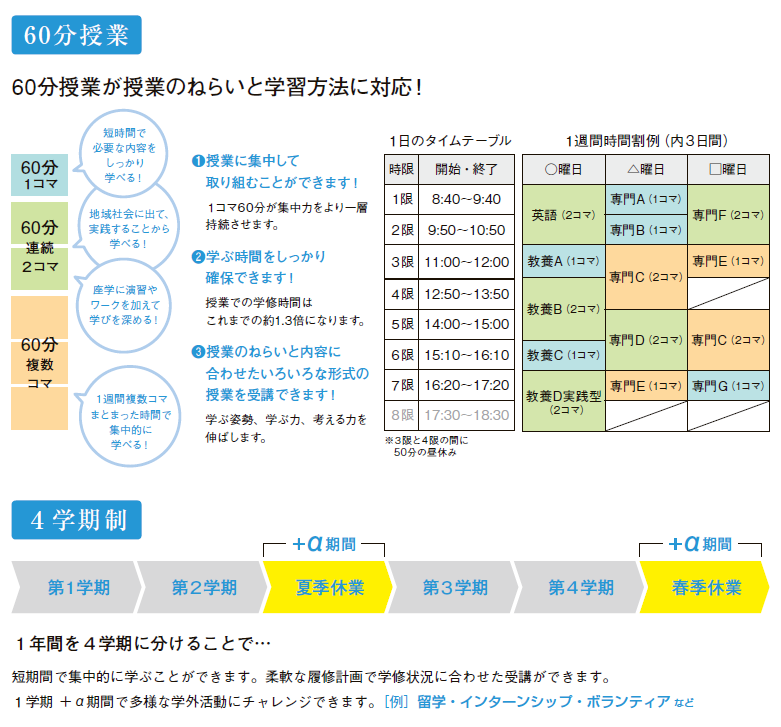 時間割
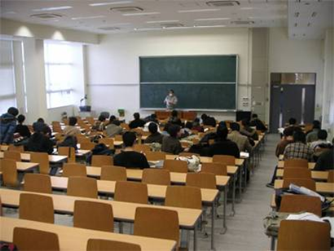 機械システム系学科
３年生第３クォータの時間割
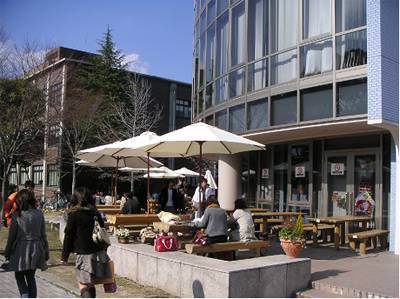 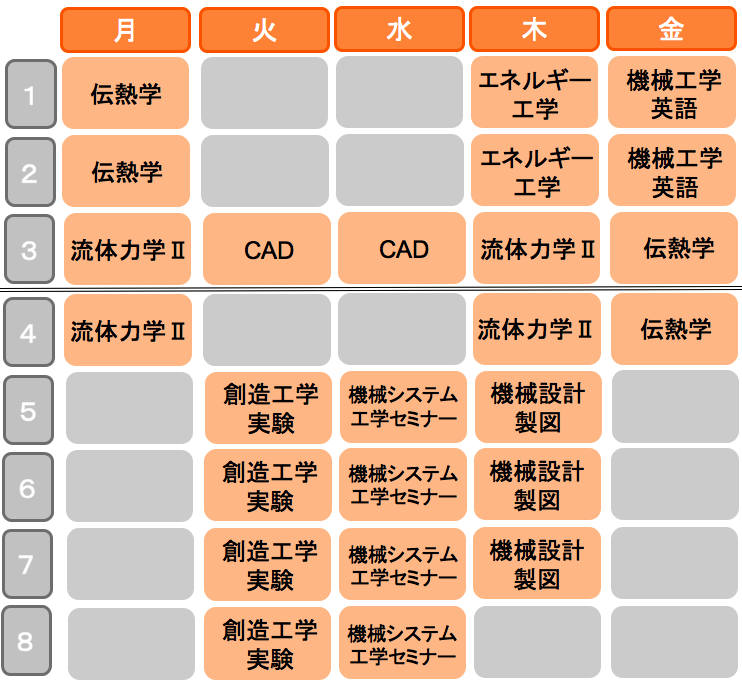 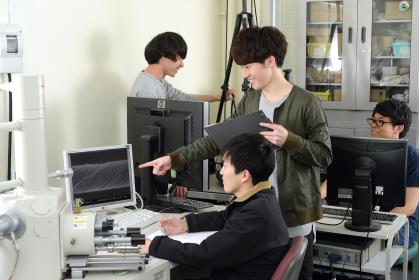 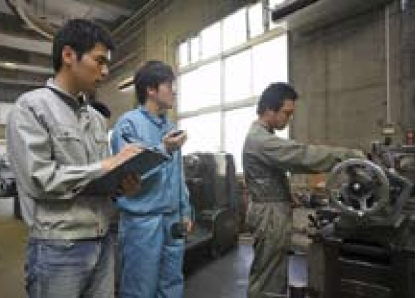 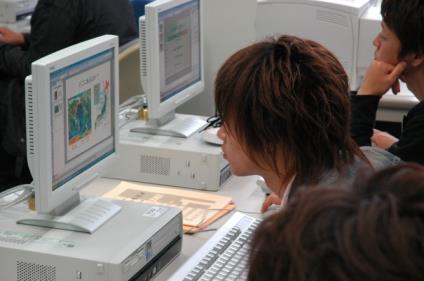 講義紹介
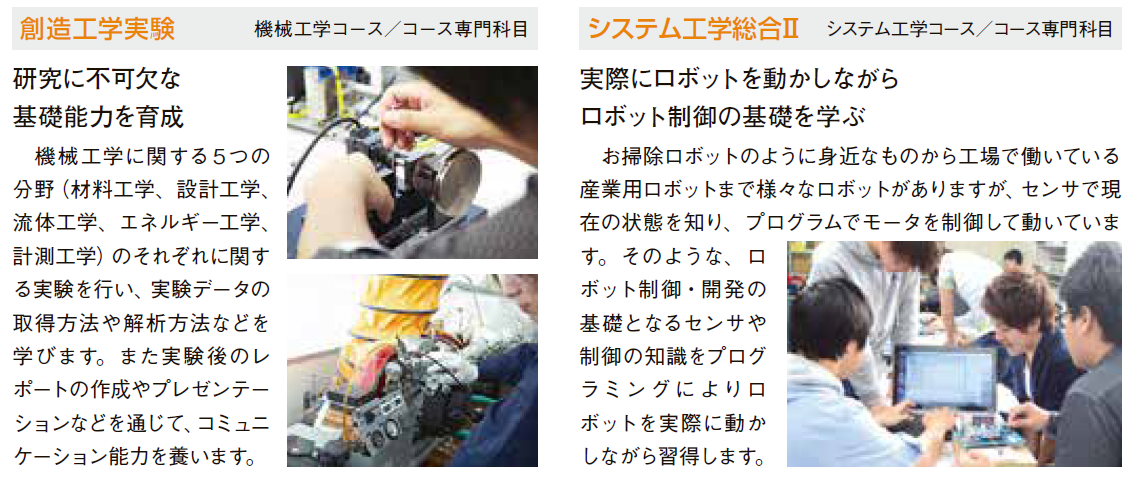 各コース紹介
機械工学コース
システム工学コース
機械を創る基礎的能力の育成
エネルギー有効利用の基礎的能力の育成
モノづくりの革新をめざす
システムを運用・管理する基礎的能力の育成
設計・制御の基礎的能力の育成
人と機械の調和について考える
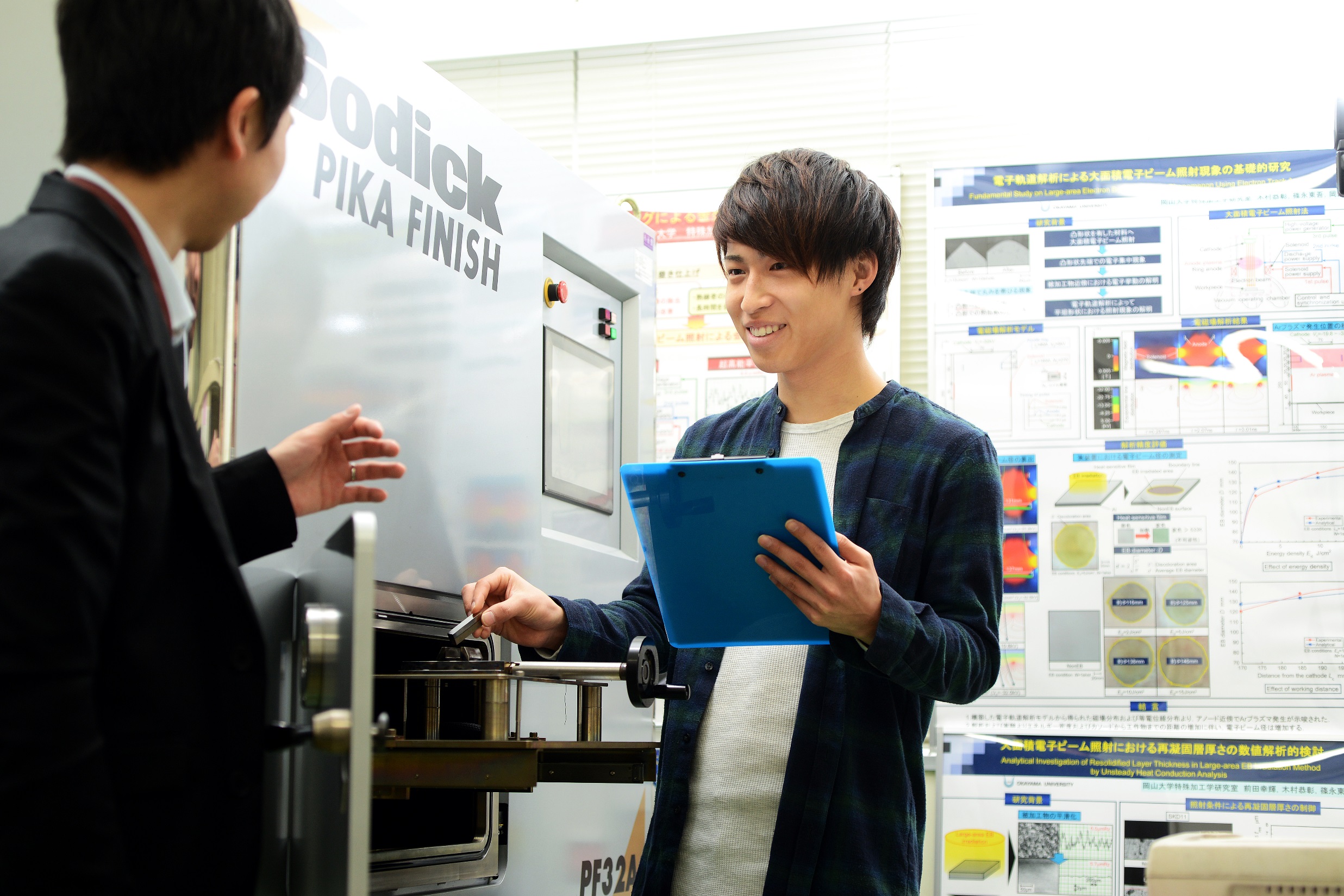 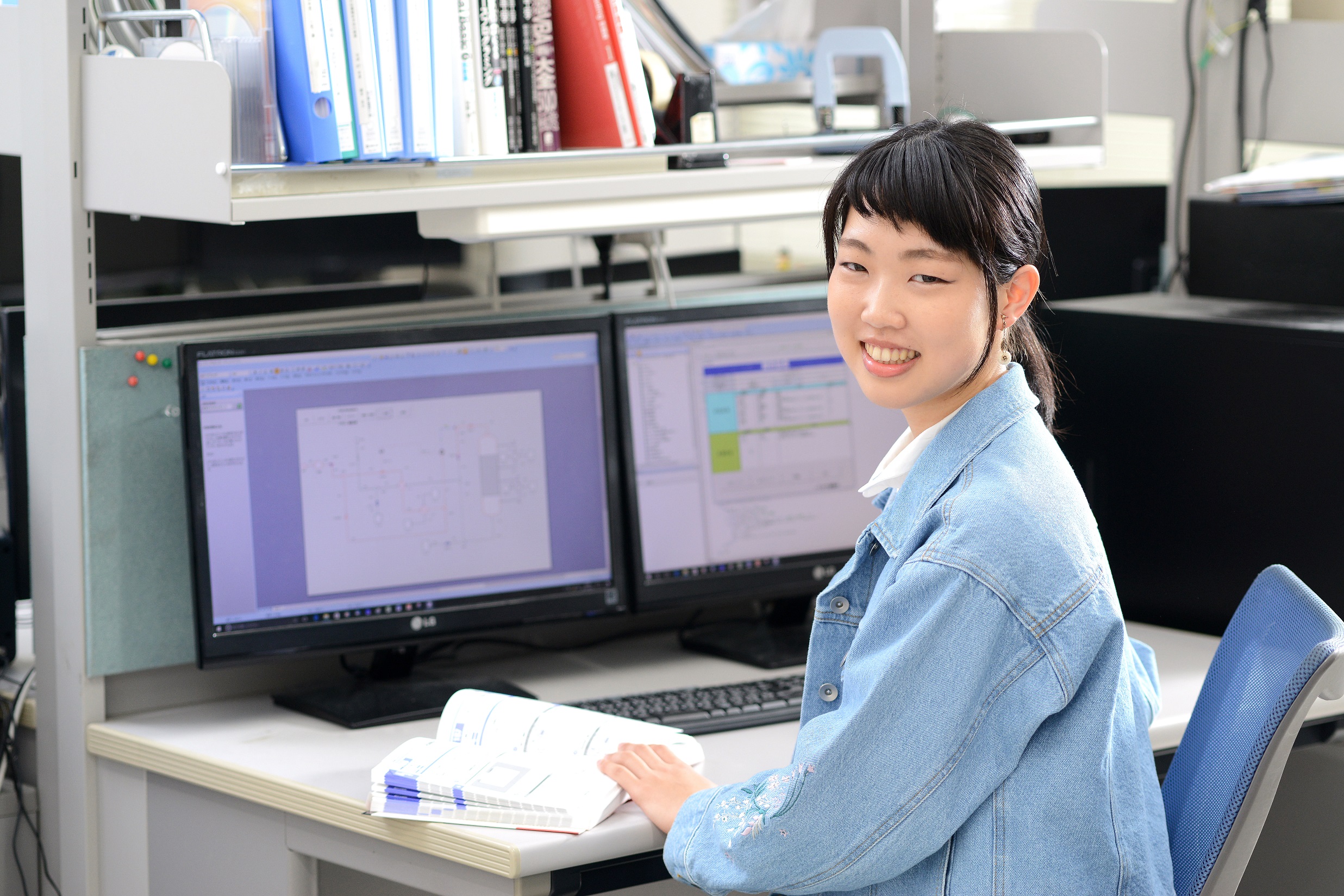 知識を深める
酒井 　翼
兵庫県　北摂三田高等学校
多くの知識が得られる魅力
細井 鈴子
徳島県　城南高等学校
研究室紹介（卒業研究）
４年生では，研究室に配属され，卒業研究を行います
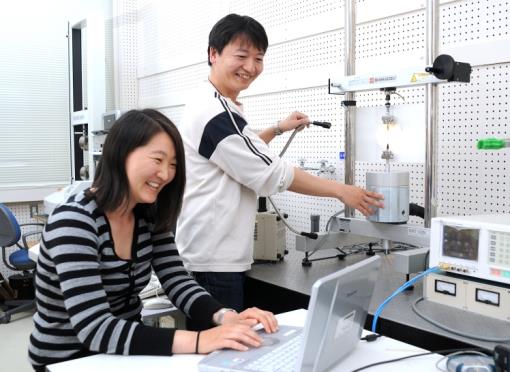 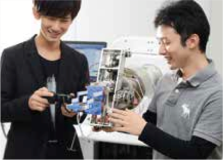 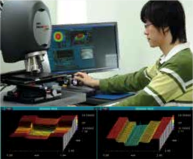 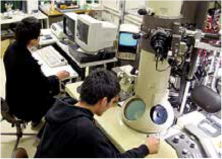 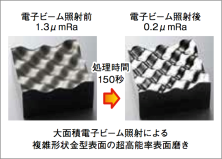 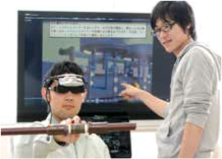 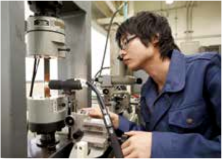 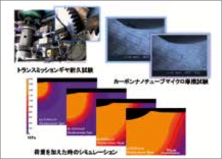 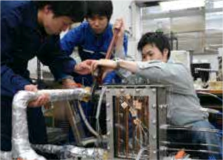 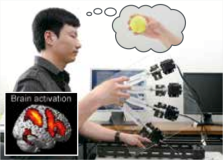 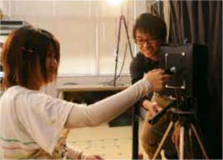 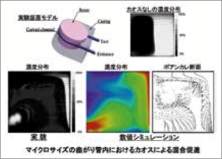 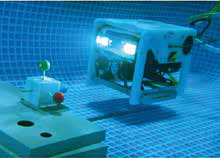 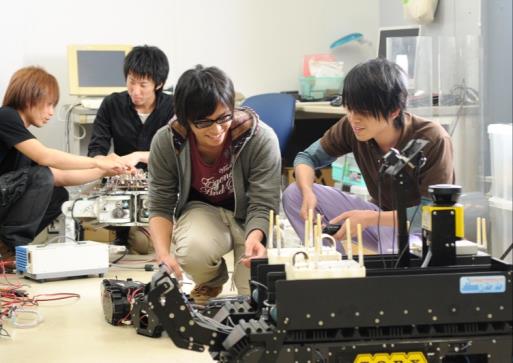 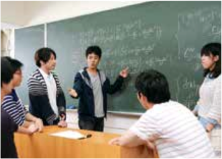 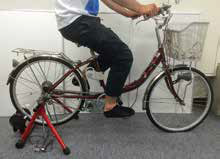 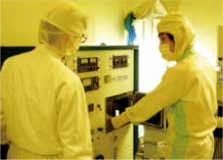 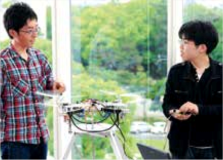 卒業生
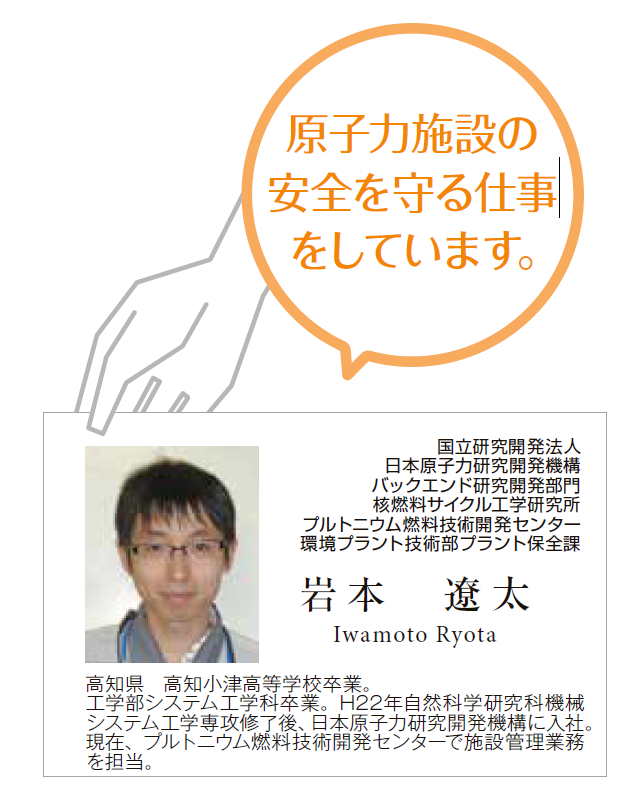 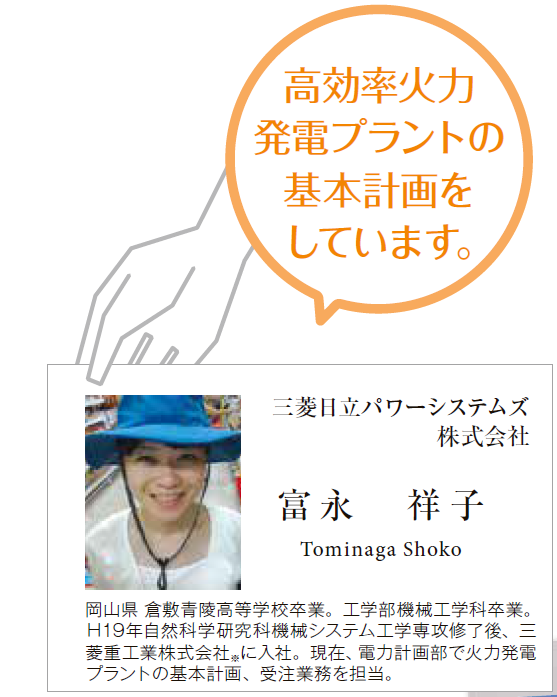 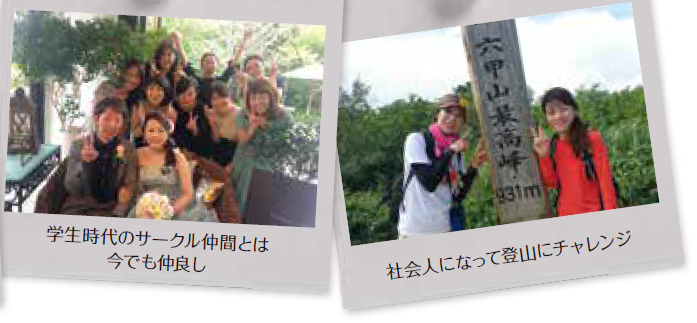 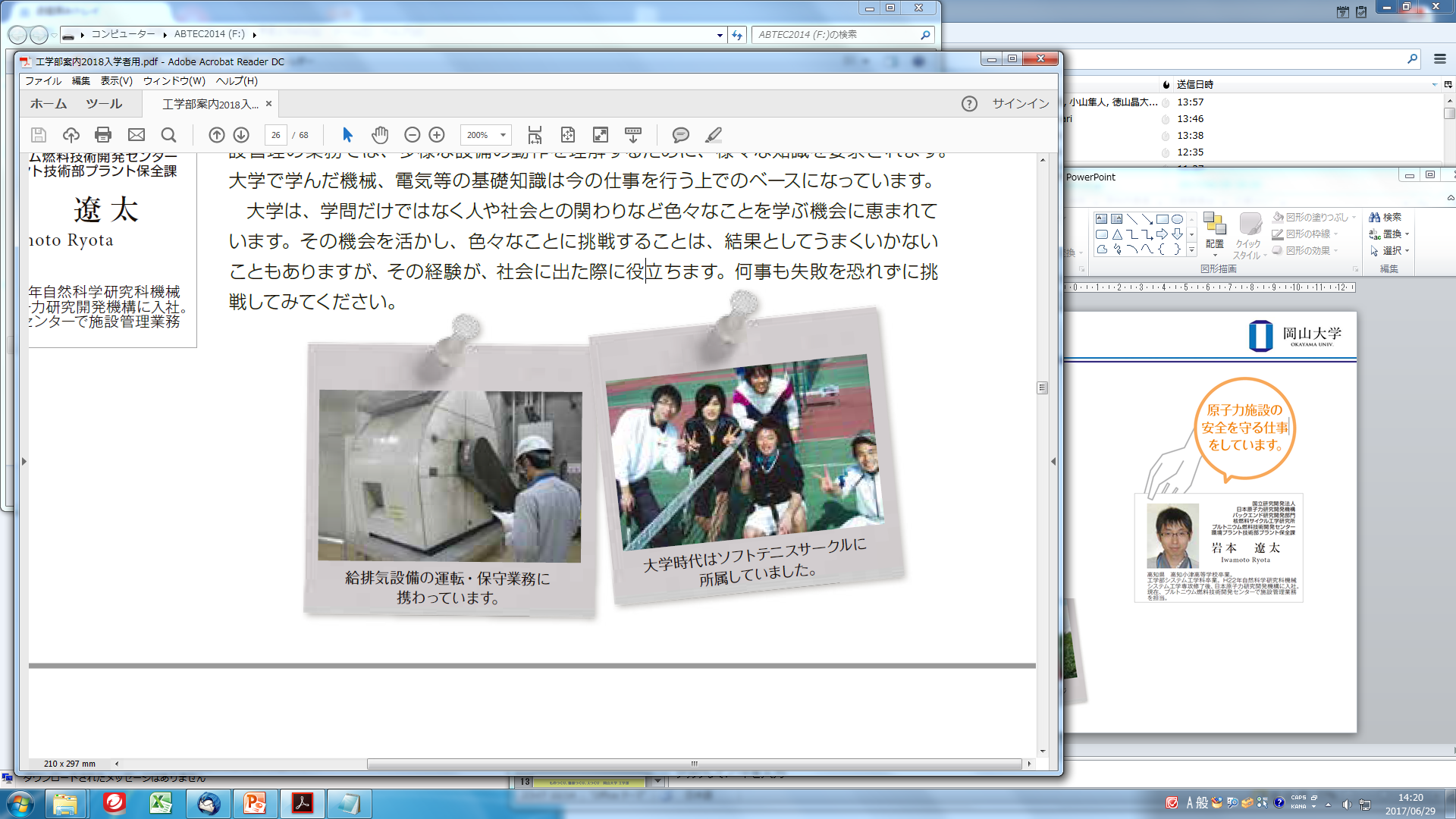 卒業したらどんな仕事をする？（旧機械工学科・旧システム工学科）
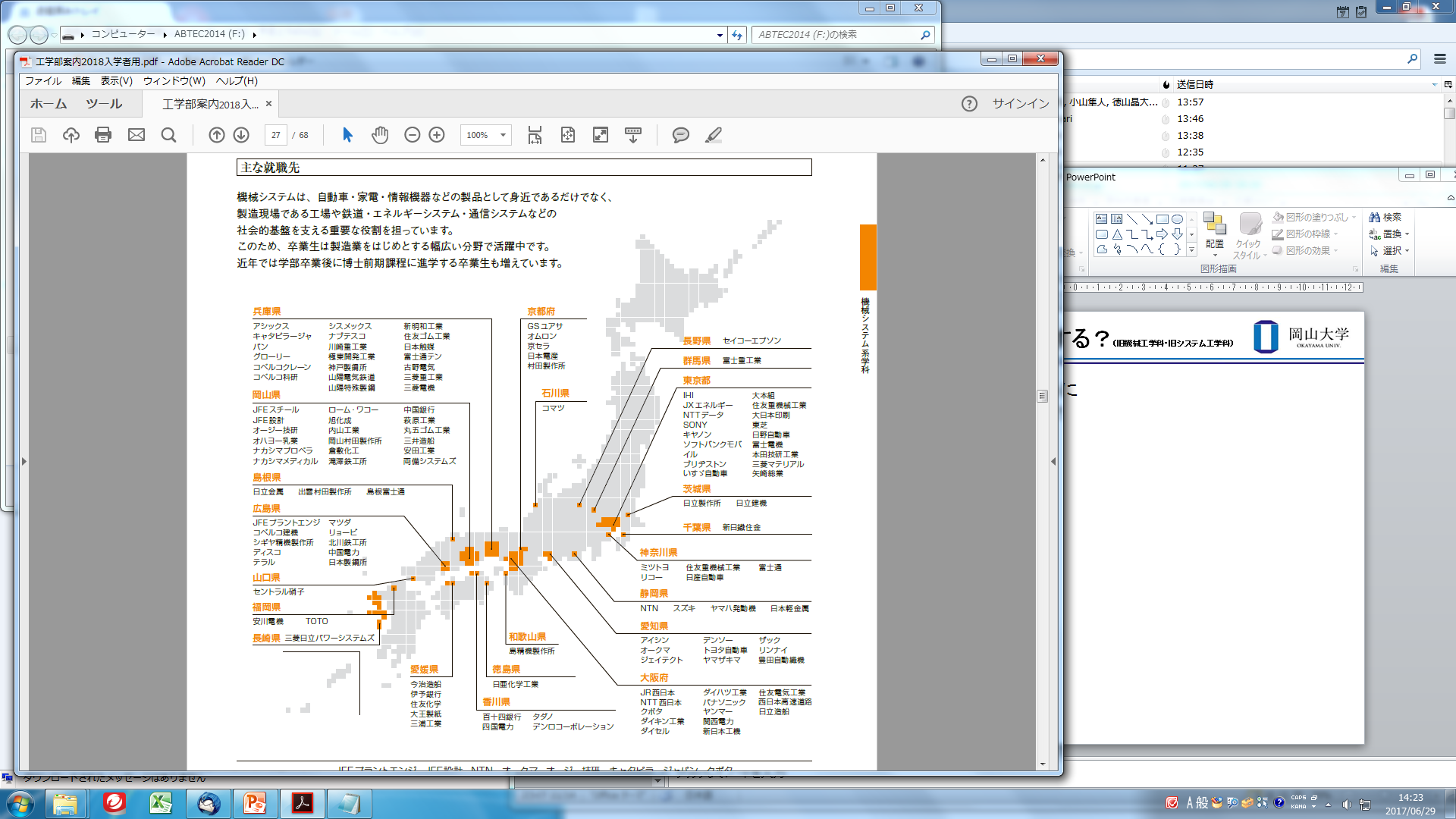 岡山県内，関西地区を中心に
　全国で卒業生は活躍中！
卒業生の就職先の例
電機産業関連
自動車関連
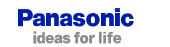 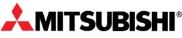 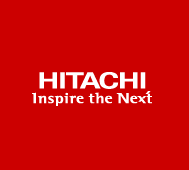 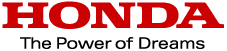 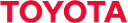 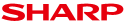 トヨタ自動車株式会社®
三菱自動車工業株式会社®
本田技研工業株式会社®
パナソニック株式会社®
シャープ株式会社®
ウシオ電機株式会社®
株式会社日立製作所®
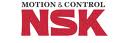 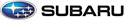 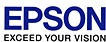 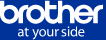 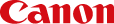 マツダ株式会社®
スズキ株式会社®
日本精工株式会社®
富士重工業株式会社®
キヤノン株式会社®
セイコーエプソン株式会社®
ブラザー工業株式会社®
三菱電機株式会社®
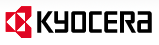 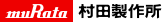 アイシン精機株式会社®
ダイハツ工業株式会社®
株式会社デンソー®
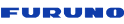 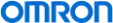 機械製造関連
株式会社村田製作所®
オムロン株式会社®
京セラ株式会社®
古野電気株式会社®
化学産業関連
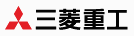 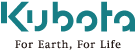 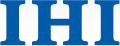 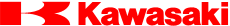 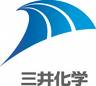 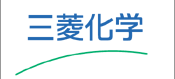 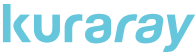 三菱重工業株式会社®
川崎重工業株式会社®
株式会社ＩＨＩ®
株式会社クボタ®
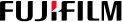 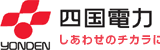 富士フイルム
ホールディングス株式会社®
株式会社クラレ®
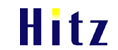 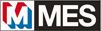 三菱化学株式会社®
三井化学株式会社®
日立造船株式会社®
三井造船株式会社®
株式会社小松製作所®
株式会社島津製作所®
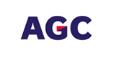 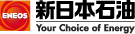 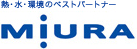 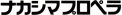 旭硝子株式会社®
新日本石油株式会社®
太平洋セメント株式会社®
ナカシマプロペラ株式会社®
三浦工業株式会社®
井関農機株式会社®
その他　　非製造業
素材製造関連
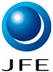 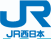 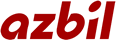 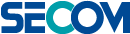 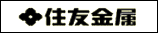 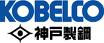 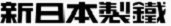 住友金属工業株式会社®
新日本製鐵株式会社®
セコム株式会社®
株式会社山武®
清水建設株式会社®
西日本旅客鉄道株式会社®
株式会社神戸製鋼所®
ＪＦＥスチール株式会社®
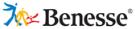 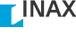 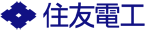 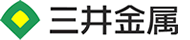 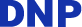 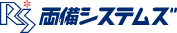 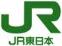 株式会社両備システムズ®
株式会社ベネッセコーポレーション®
三井金属鉱業株式会社®
住友電気工業株式会社®
株式会社住生活グループ®
大日本印刷株式会社®
東日本旅客鉄道株式会社®
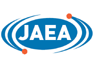 公務員
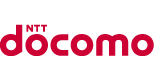 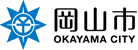 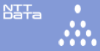 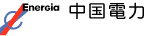 株式会社エヌ・ティ・ティ・ドコモ®
岡山市
日本原子力研究開発機構
中国経済産業局
四国電力株式会社®
中国電力株式会社®
株式会社エヌ・ティ・ティ・データ®
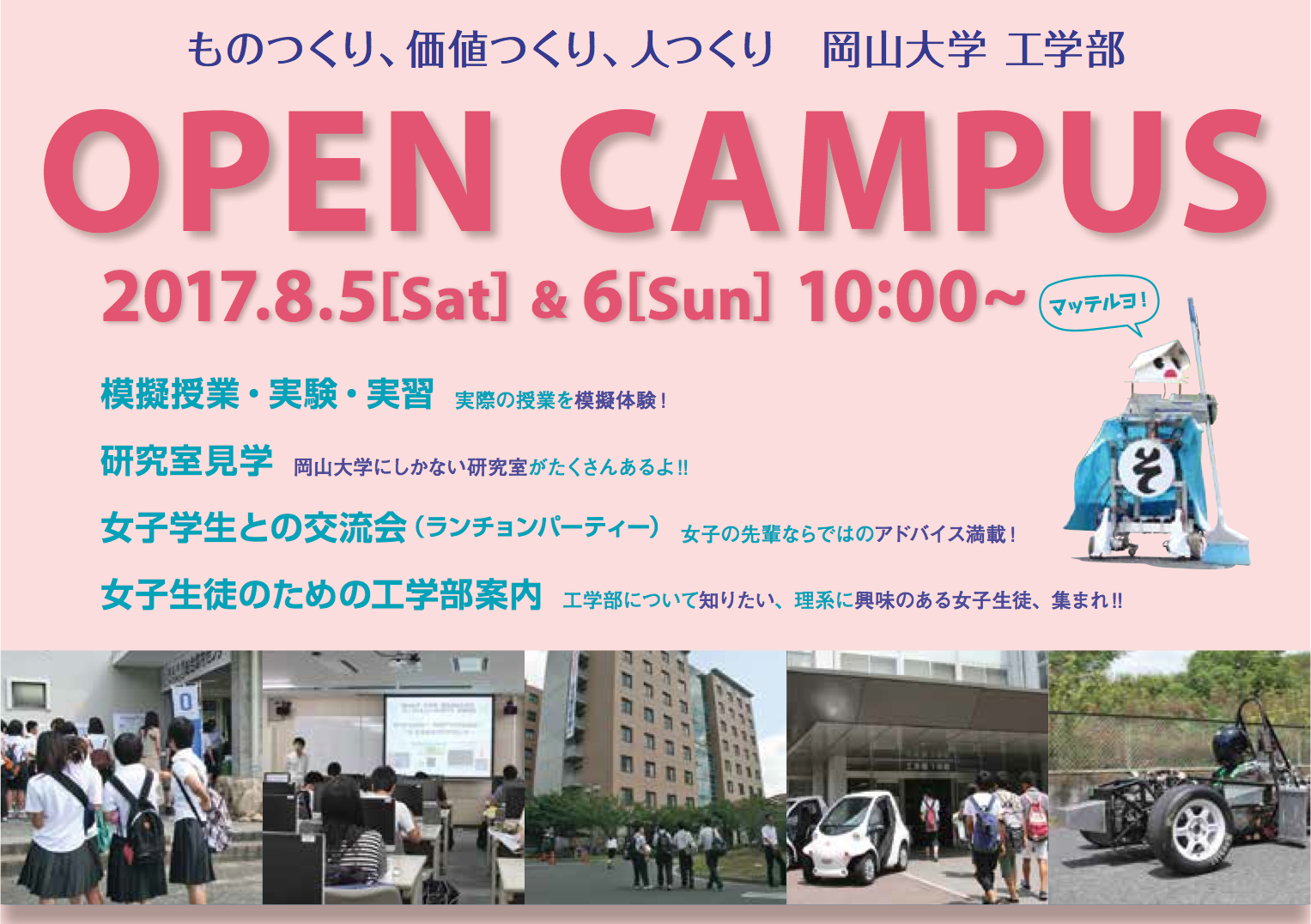 さらに詳しい情報は・・・
岡山大学工学部　機械システム系学科ホームページ
http://www.eng.okayama-u.ac.jp/eng_mech/html/index.html
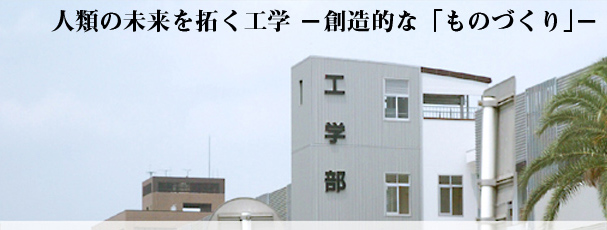 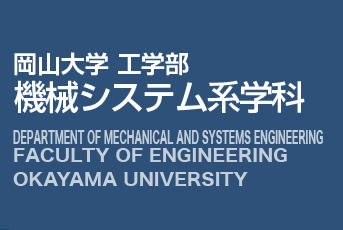 ※機械システム系学科で学ぶこと，研究紹介などが掲載されています。